KHỞI ĐỘNG
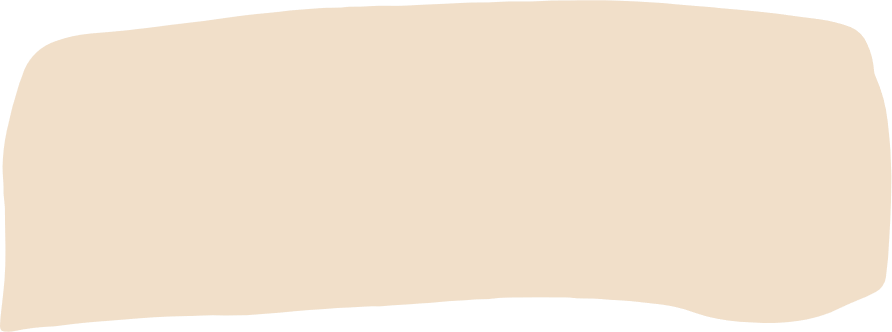 BÀI 6: DÃY TỈ SỐ BẰNG NHAU
NỘI DUNG BÀI HỌC
01
Khái niệm
Tính chất
02
03
Ứng dụng
I. KHÁI NIỆM
HĐ1
Trả lời
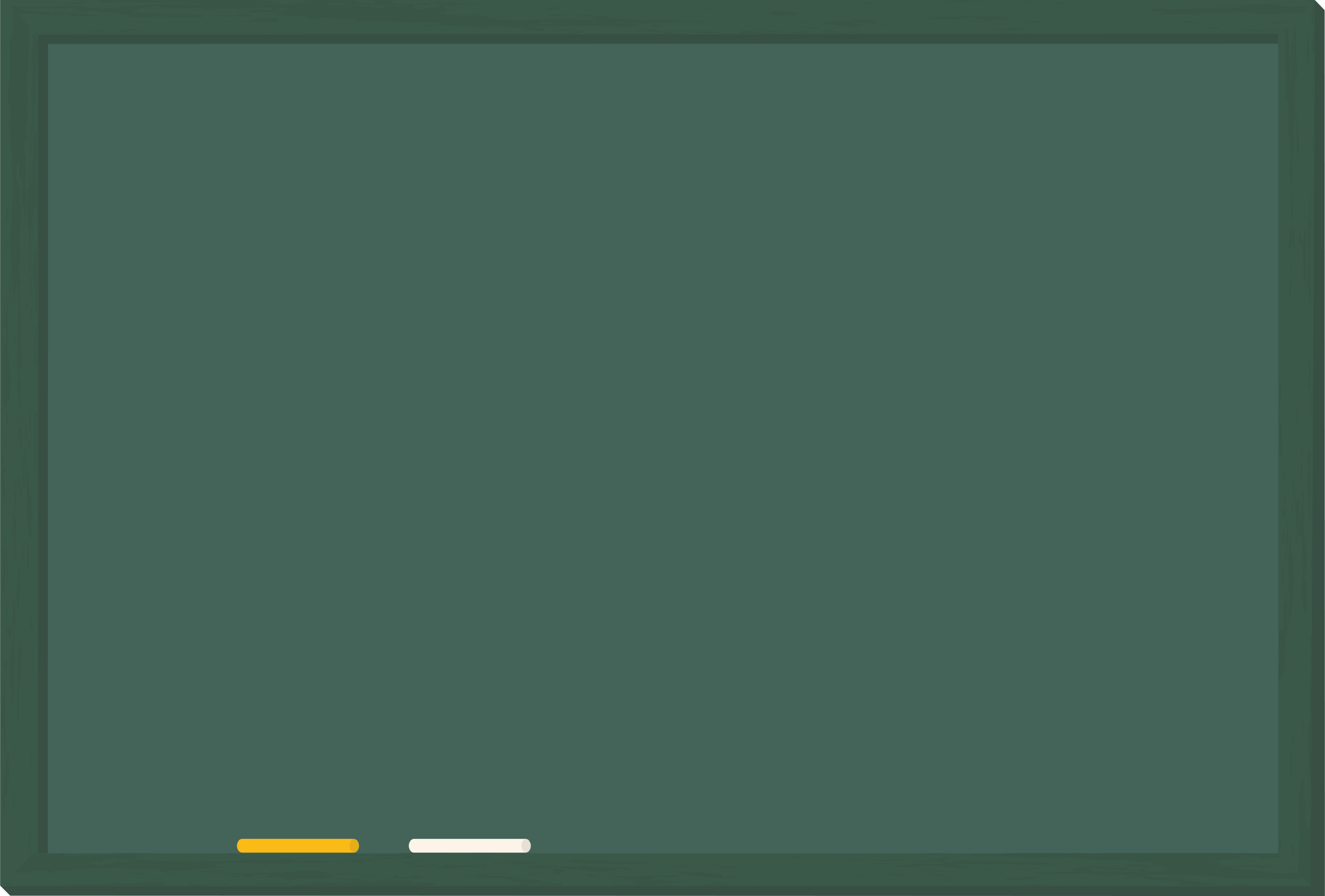 Kết luận:
Những tỉ số bằng nhau và được viết nối với nhau bởi các dấu đẳng thức tạo thành dãy tỉ số bằng nhau.
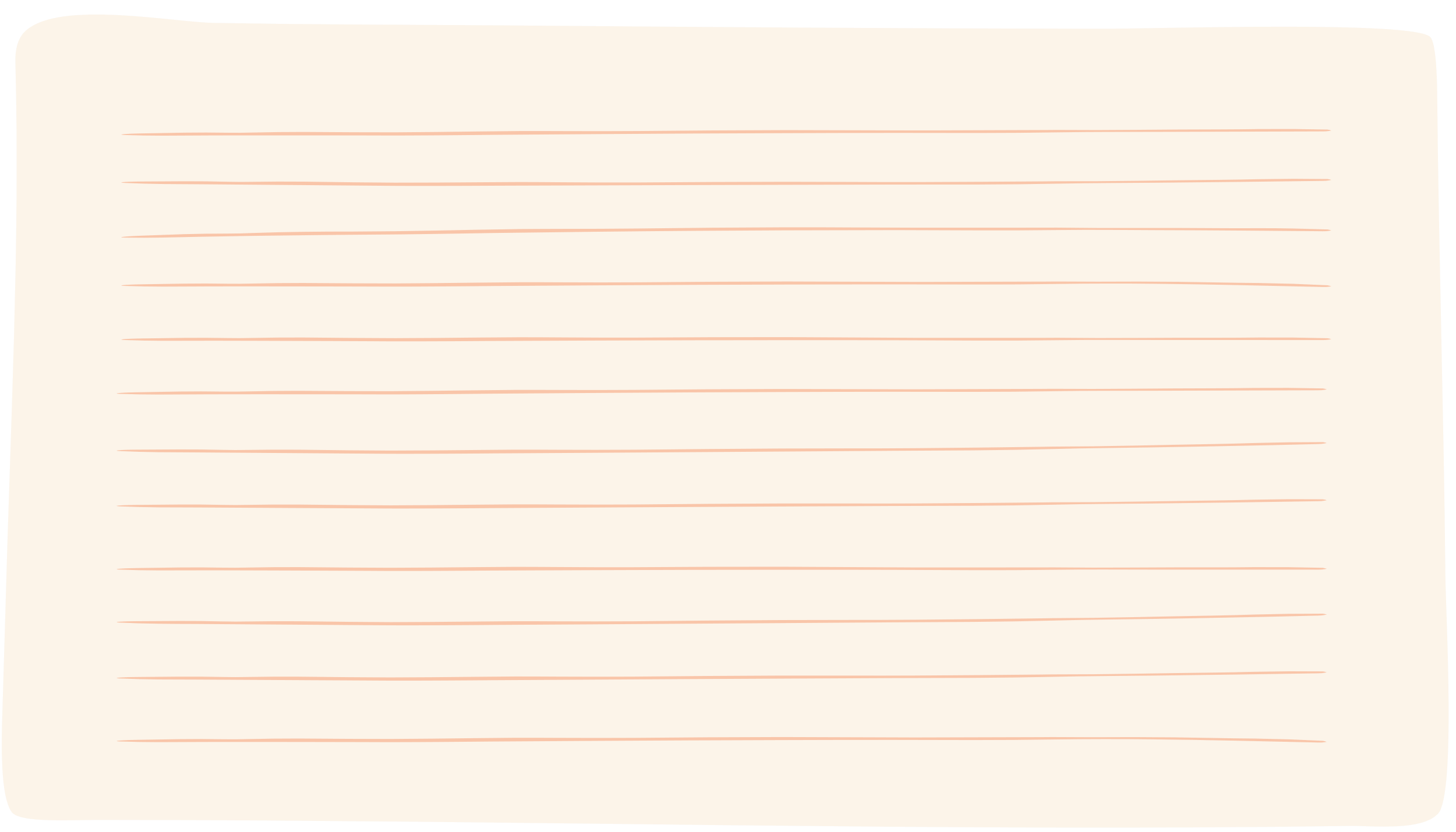 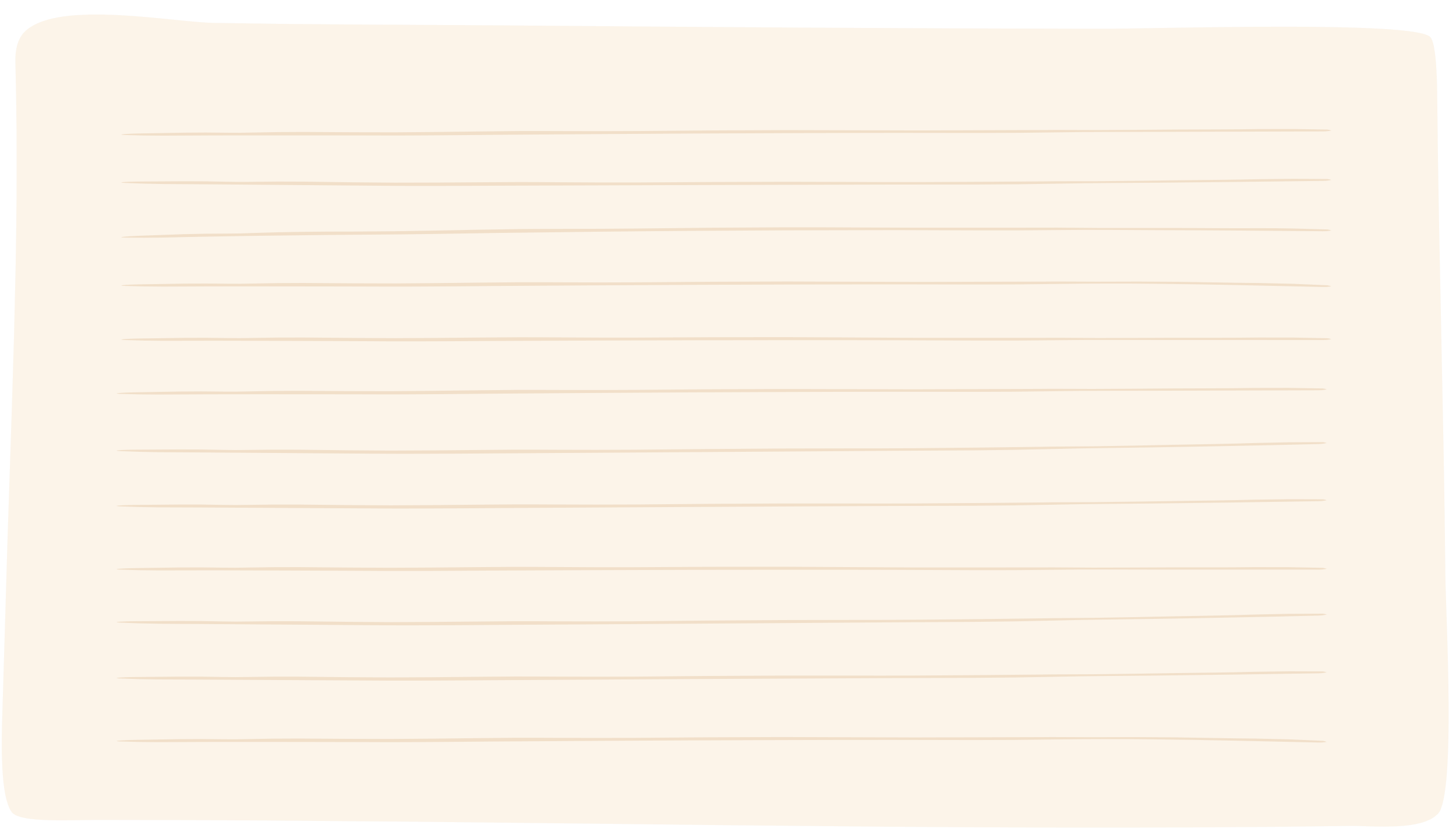 Ví dụ 1
Giải
Luyện tập 1
Giải
Ví dụ 2
Giải
II. TÍNH CHẤT
HĐ2
Giải
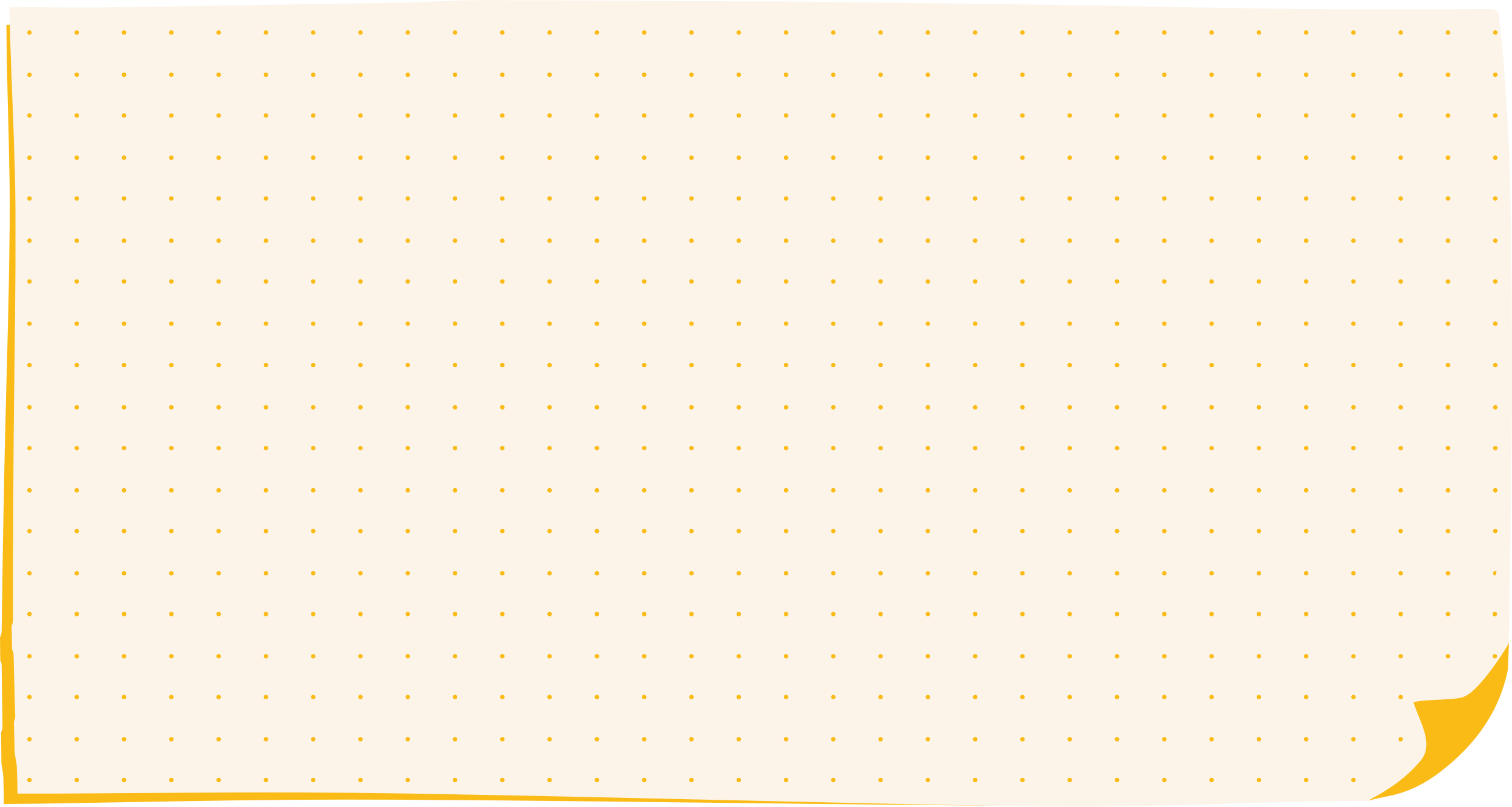 Ví dụ 3
Giải
Ví dụ 4
Giải
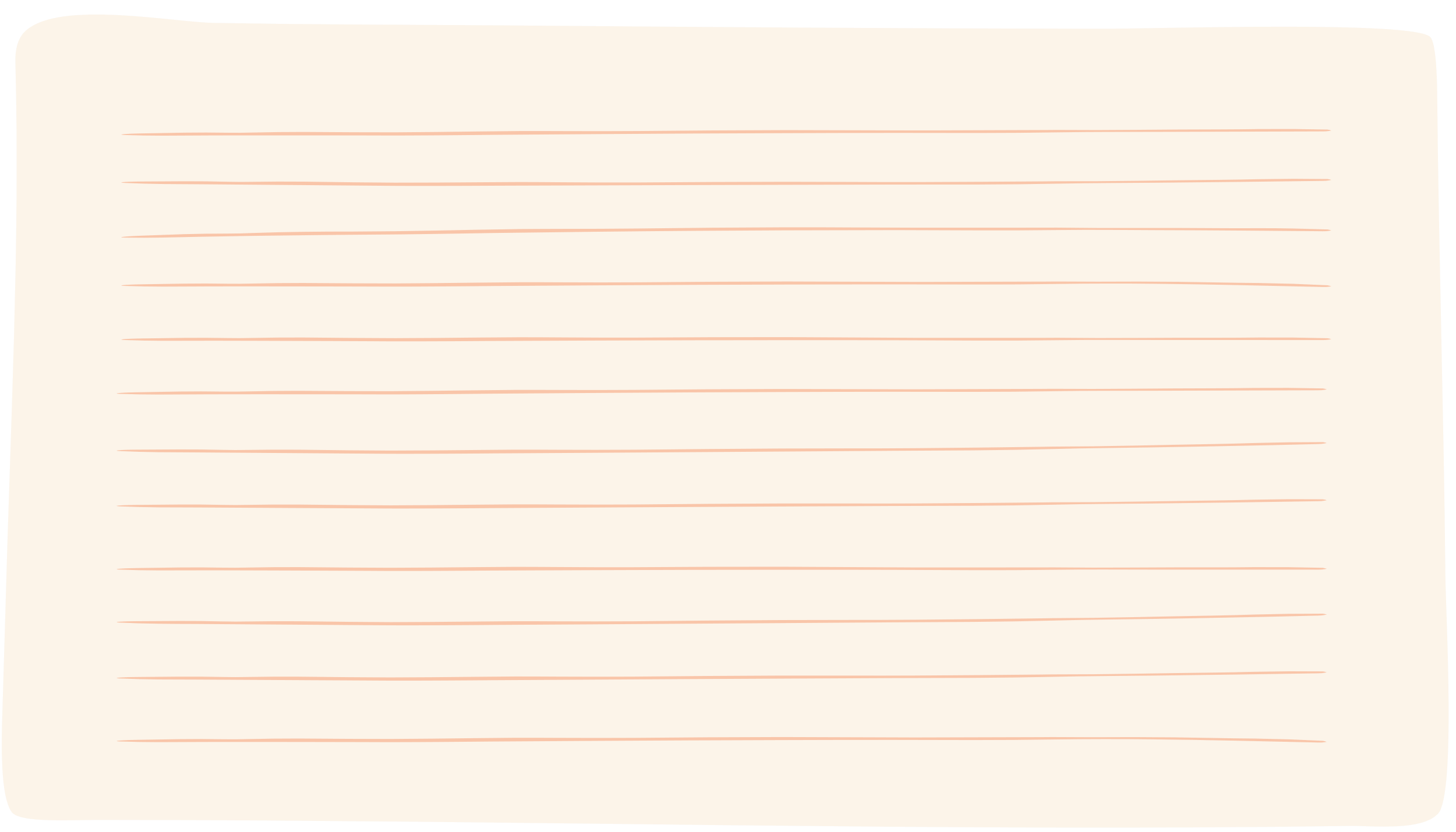 Luyện tập 2
Giải
Luyện tập 3
Giải
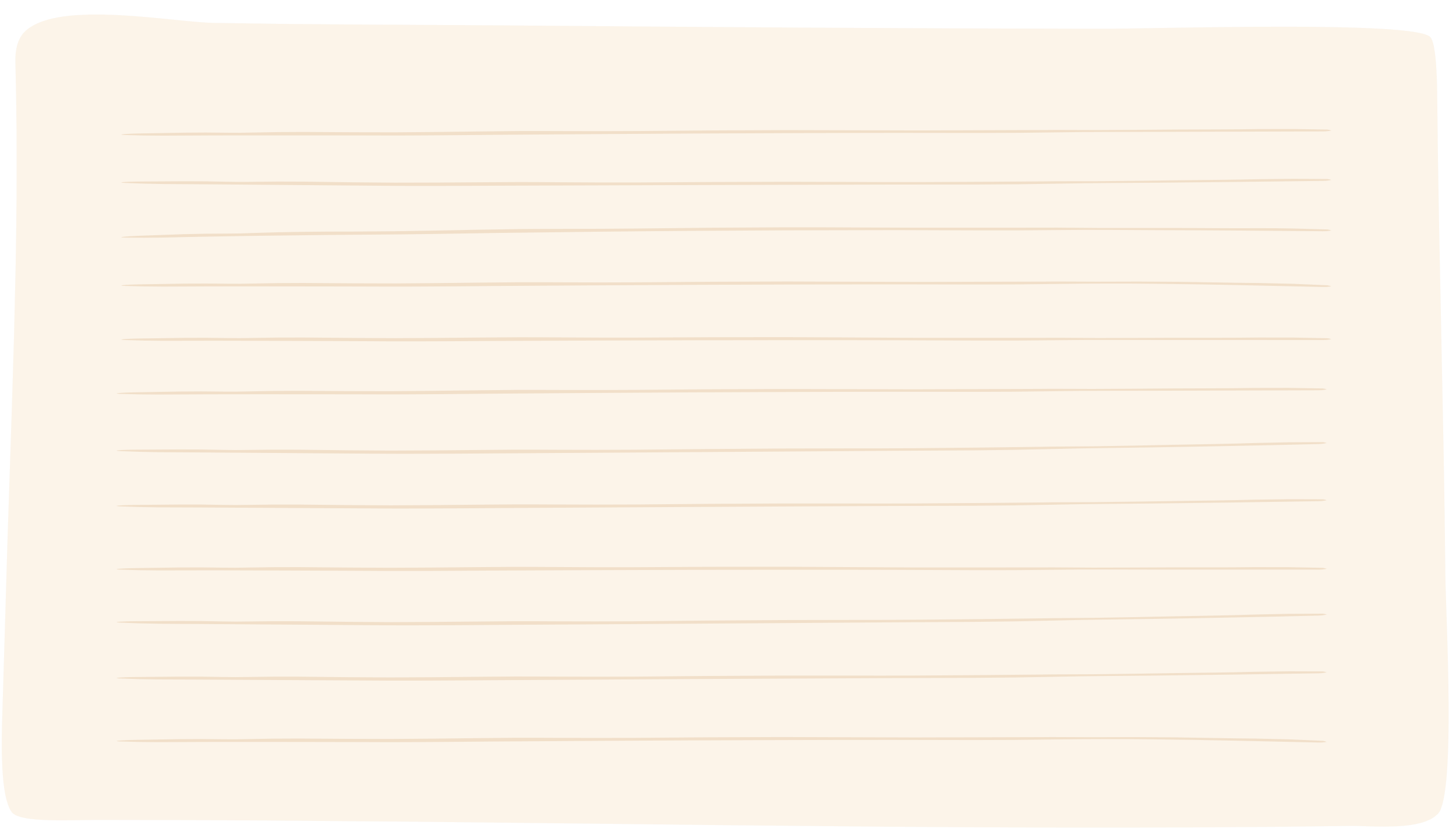 III. ỨNG DỤNG
Ví dụ 5
Giải
Ví dụ 6
Giải
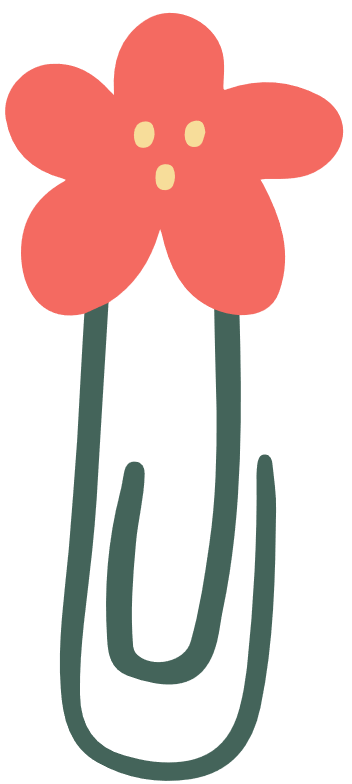 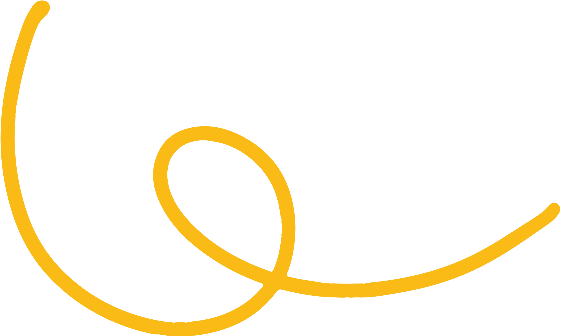 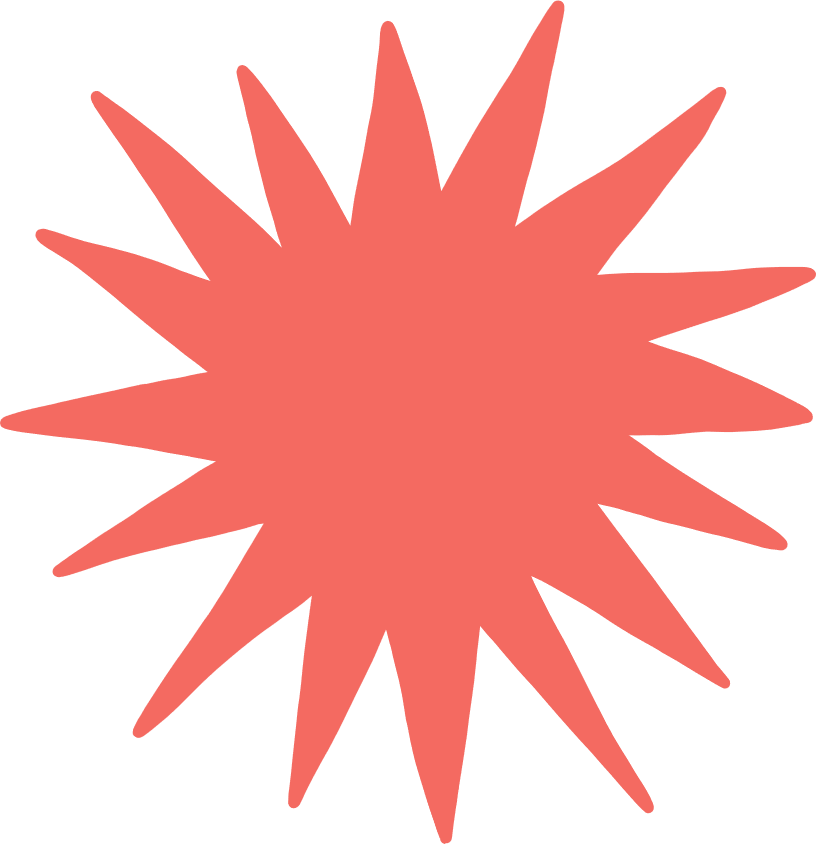 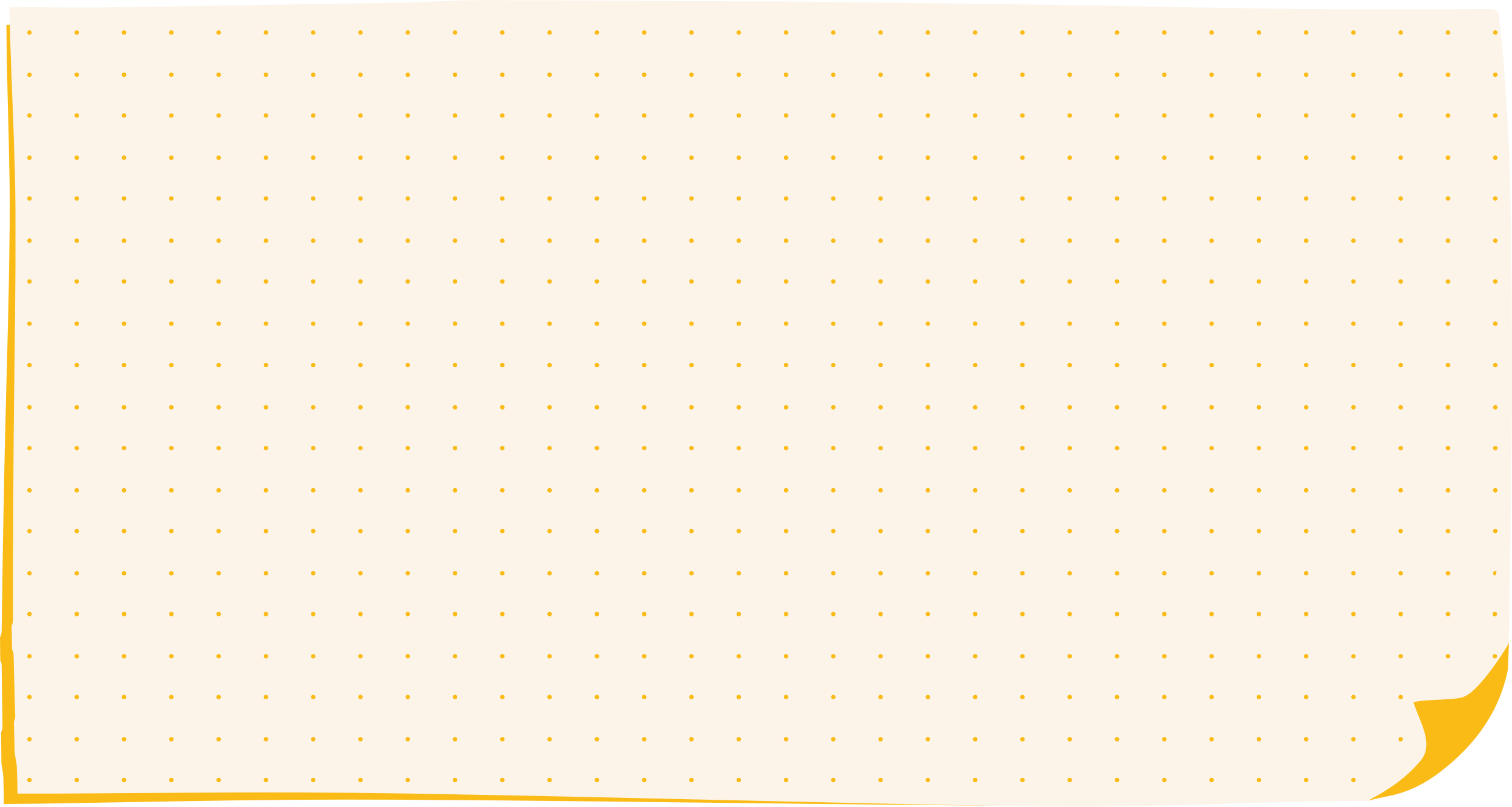 Luyện tập 4
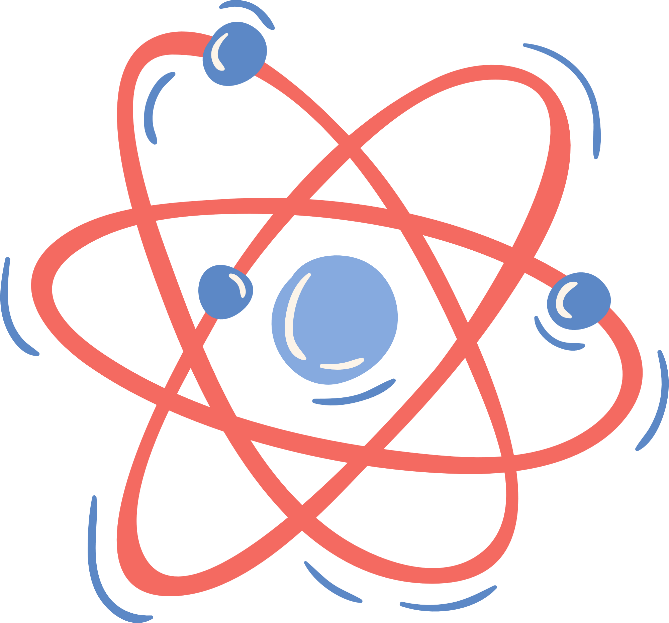 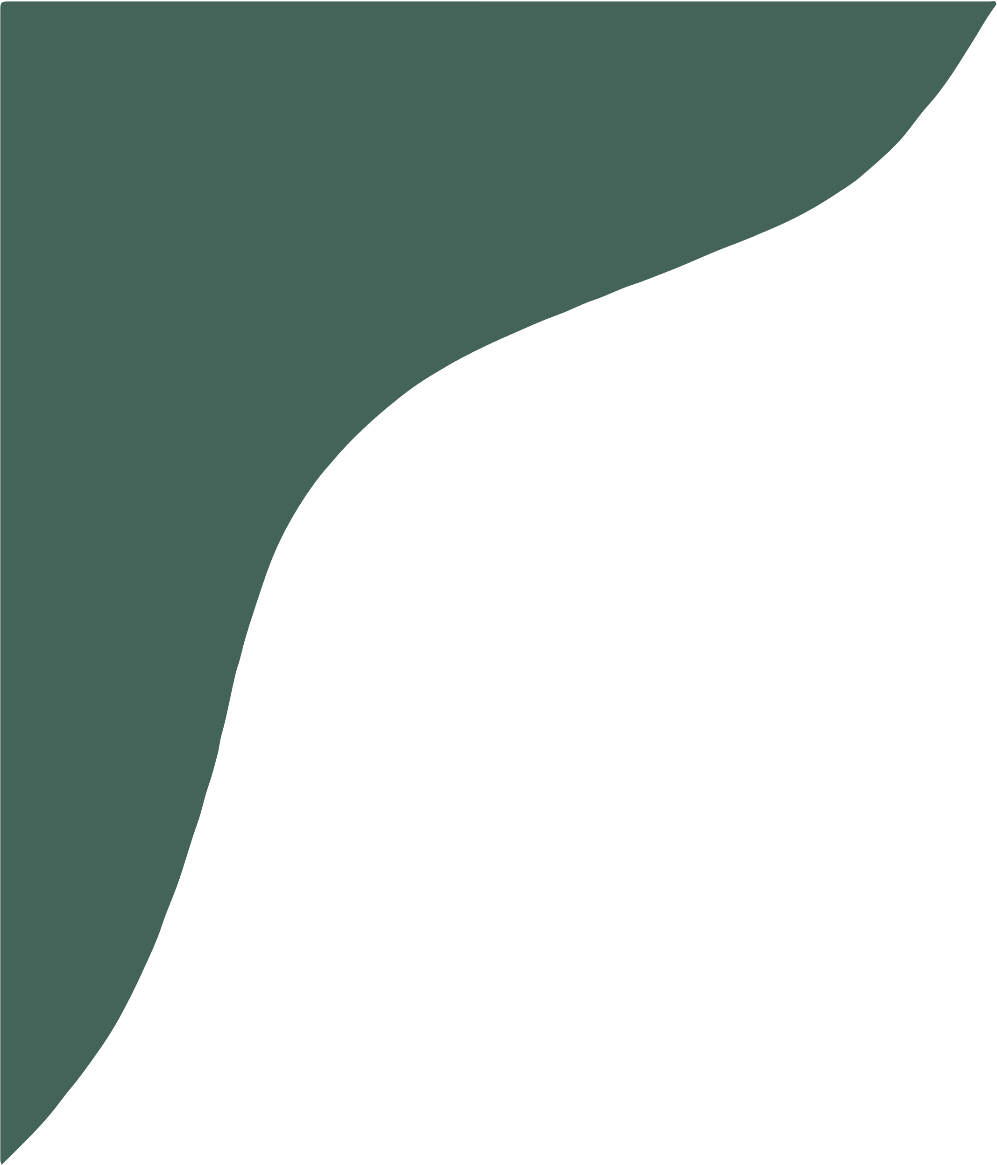 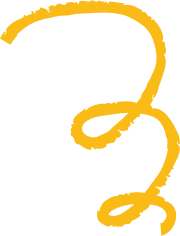 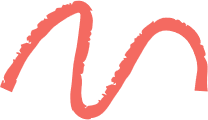 Giải
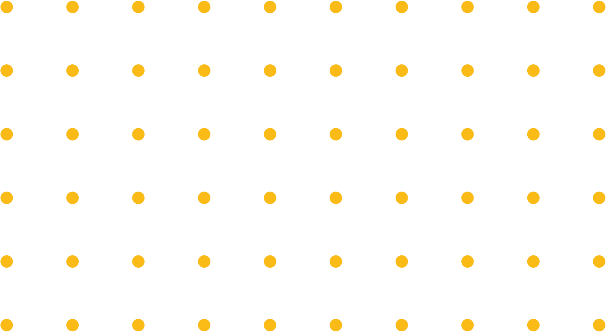 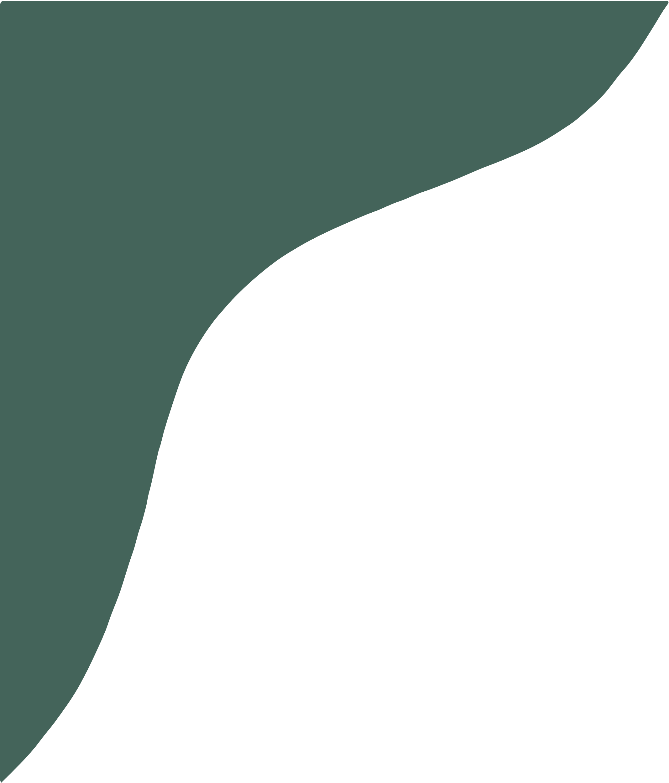 LUYỆN TẬP
Giải
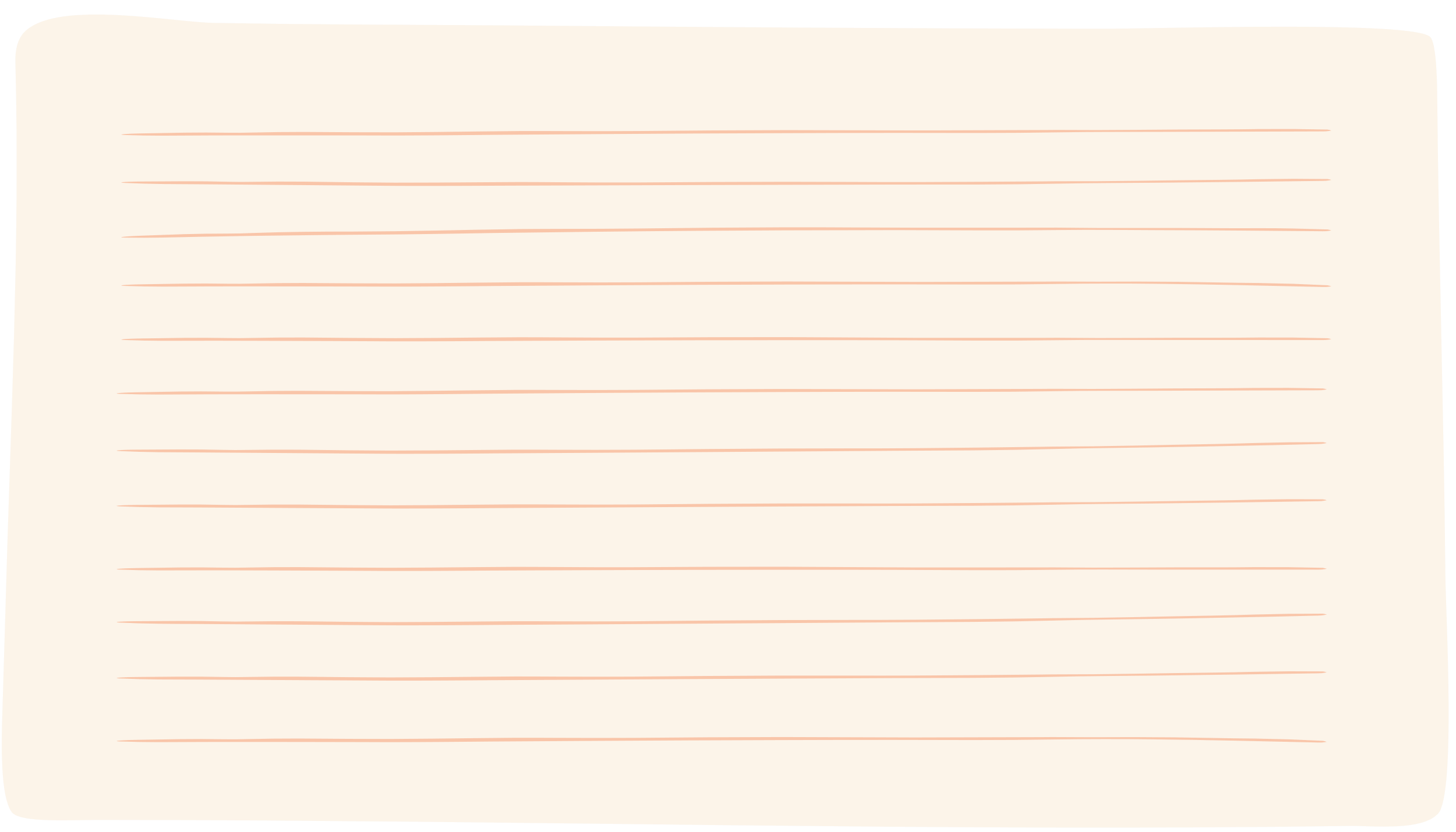 Giải
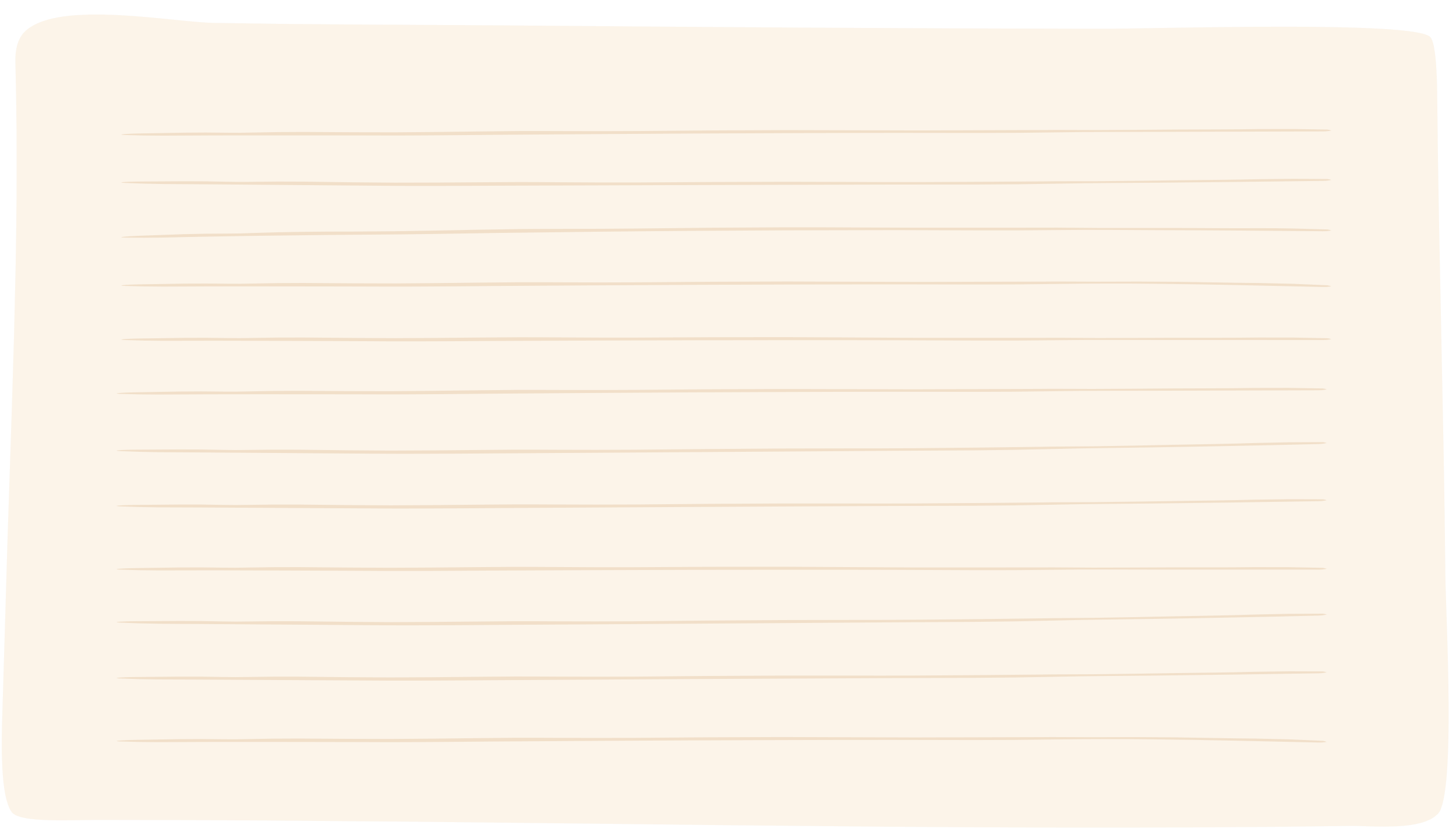 VẬN DỤNG
Giải
Giải
Giải
Bài 7 (SGK – tr.58) Trên quần đảo Trường Sa của Việt Nam, cây bang vuông, cây phong ba, cây mù u là những loài cây có sức sống mãnh liệt, chịu đựng được tàn phá của thiên nhiên, biển  mặn và có thời gian sinh trưởng lâu. Nhân dịp Tết trồng cây, các chiến sĩ đã trồng tổng cộng 36 cây bang vuông, cây phong ba và cây mù u trên đảo. Số cây bàng vuông, cây phong ba, cây mù u đã trồng tỉ lệ với ba số 5; 4; 3. Hỏi các chiến sĩ đã trồng mỗi loại bao nhiêu cây?
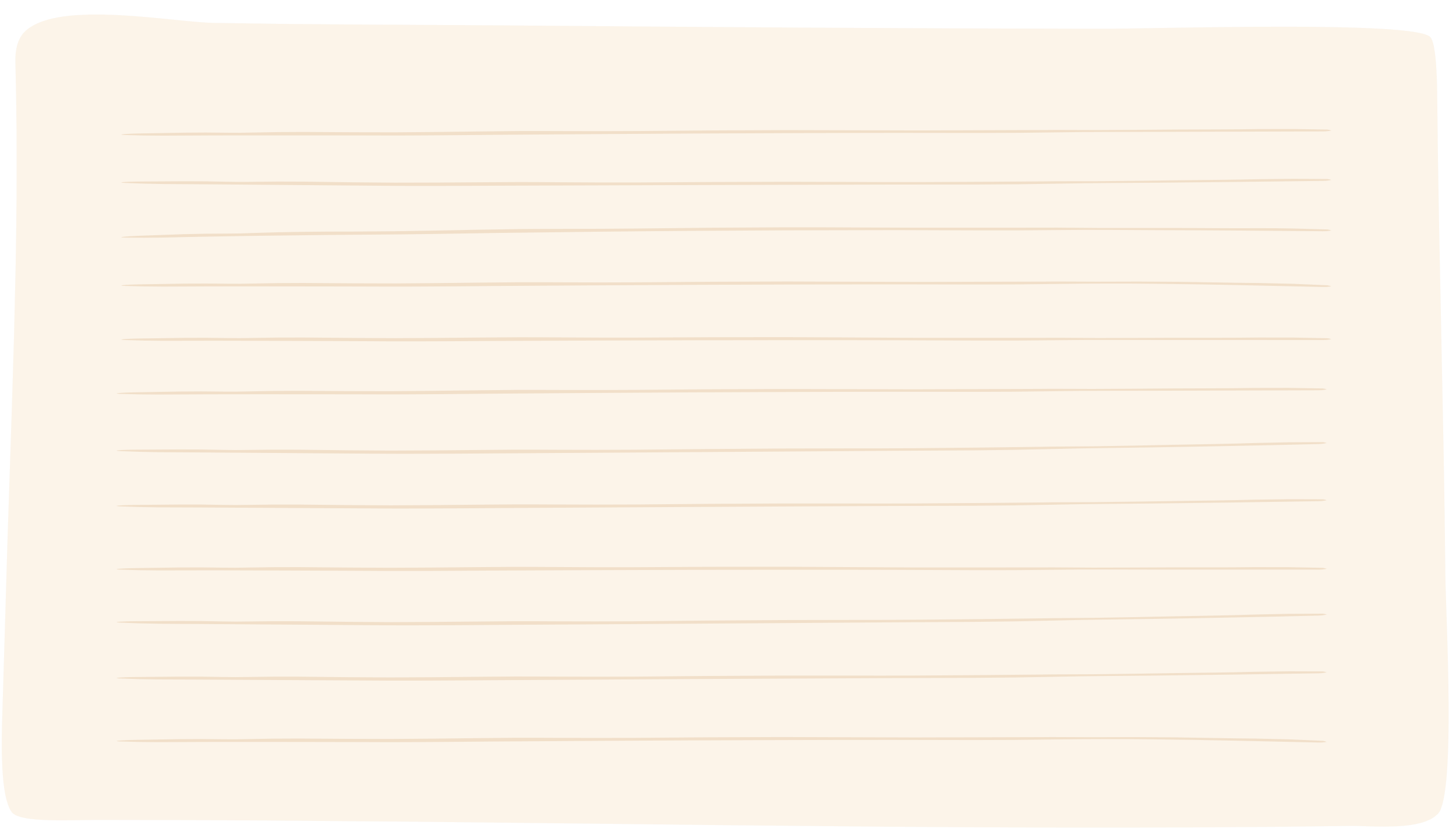 Giải
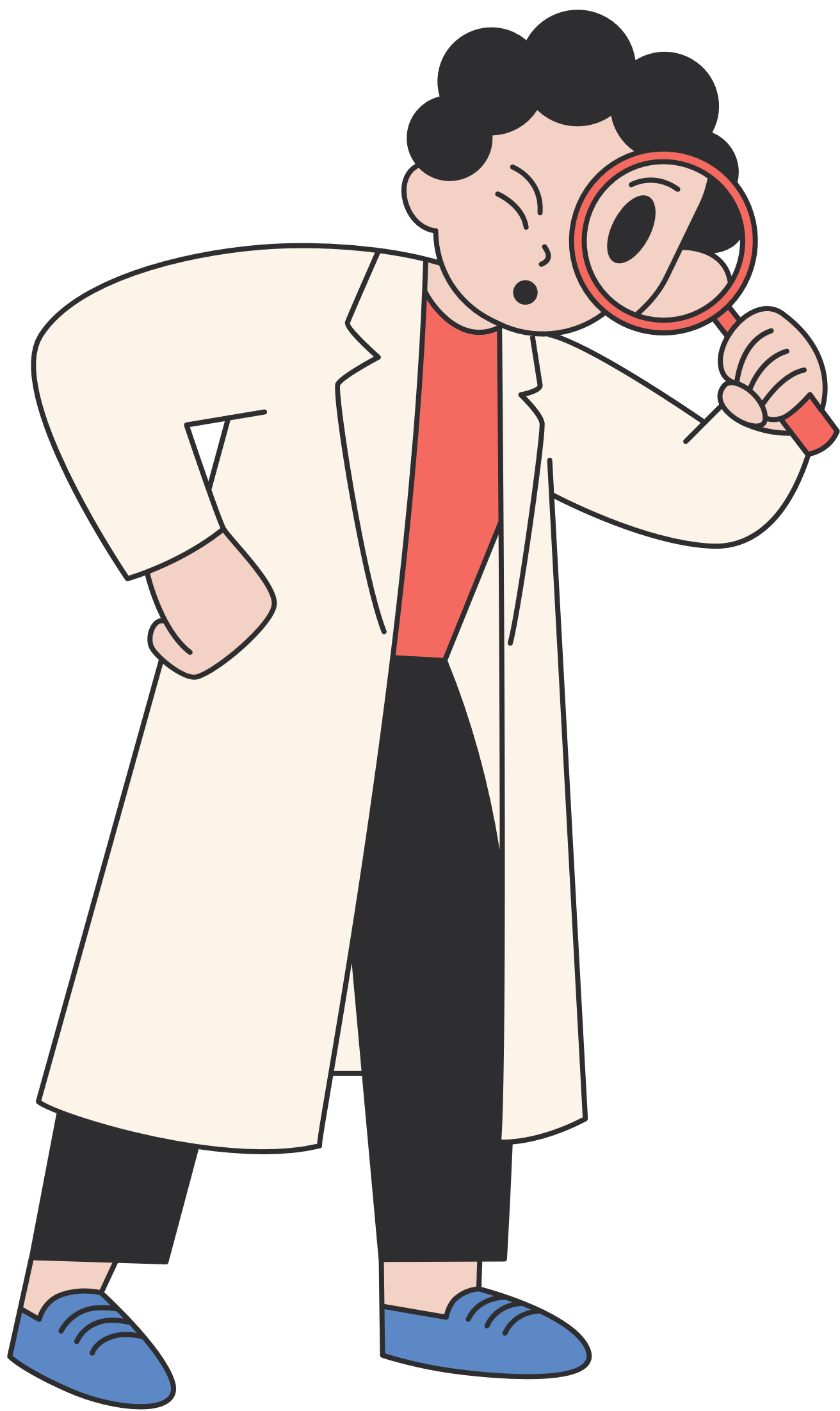 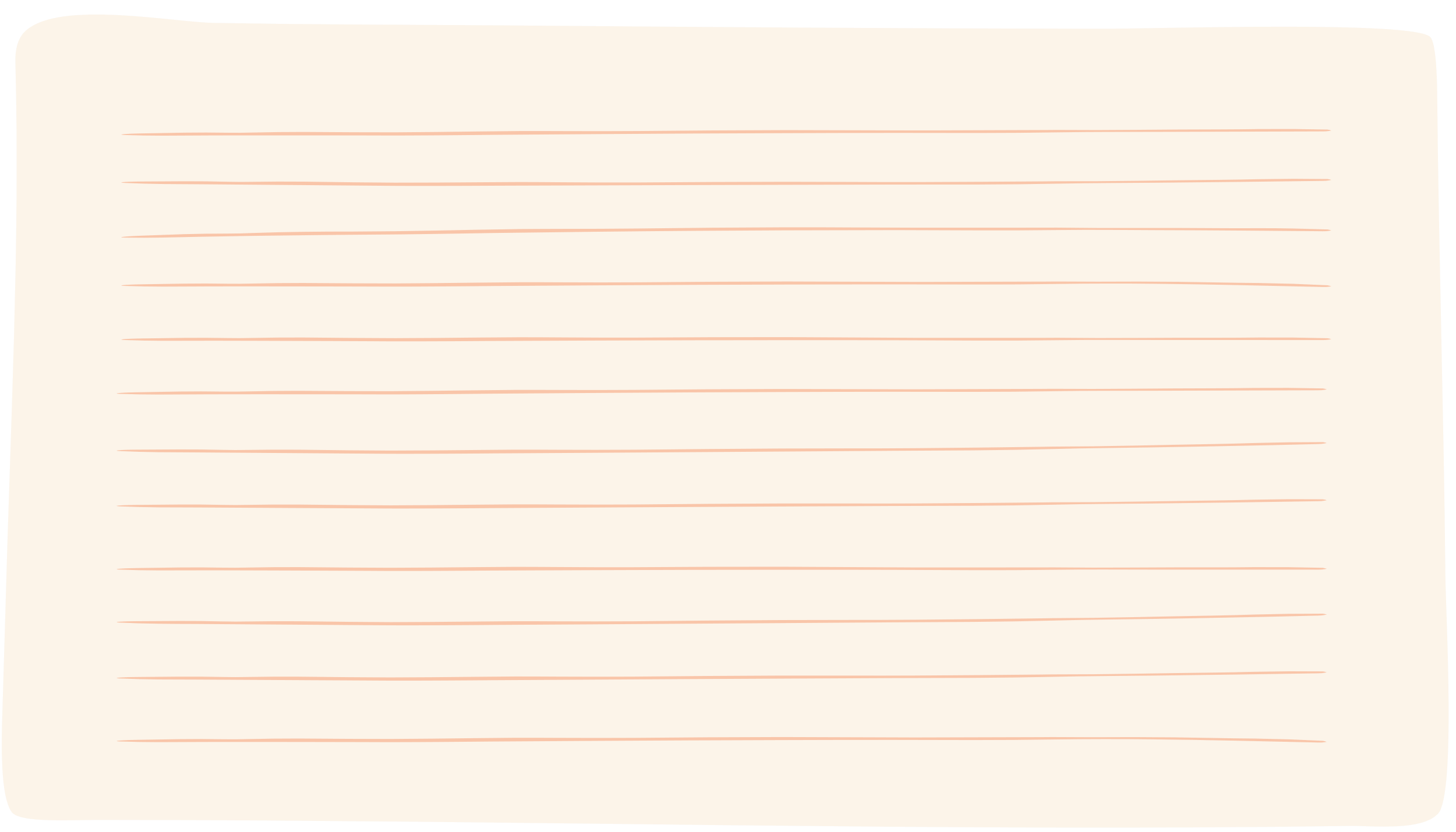 HƯỚNG DẪN VỀ NHÀ
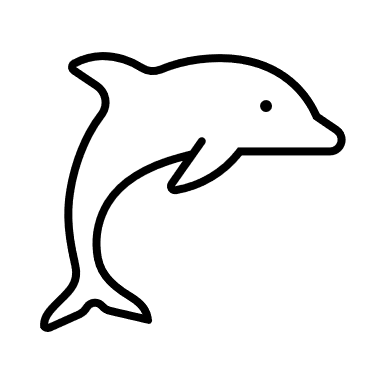 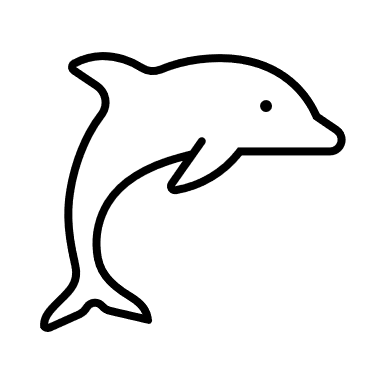 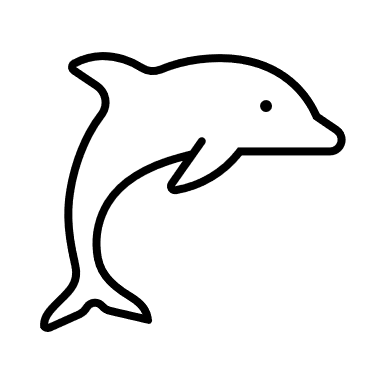 Chuẩn bị bài mới “Bài 7. Đại lượng  tỉ lệ thuận”.
Hoàn thành bài tập trong SBT.
Ghi nhớ kiến thức trong bài.